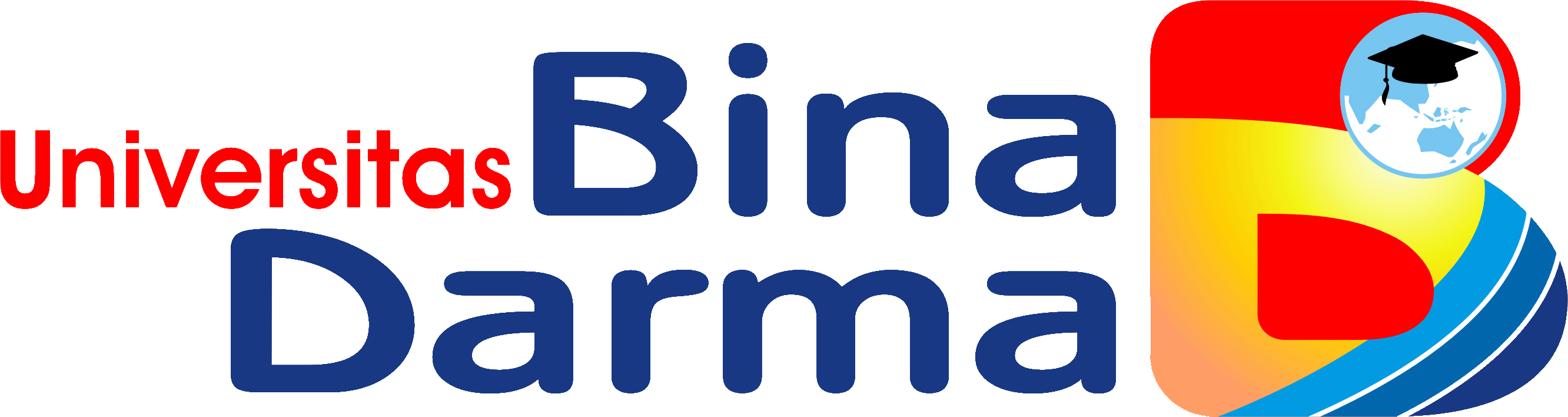 ALJABAR LINEAR NumPy
Topik Kuliah 10 ALJABAR LINEAR
                                                                                                   Heri Suroyo
Apa itu NumPy ?
NumPy adalah paket Python. Itu singkatan dari 'Numerical Python'. Ini adalah perpustakaan yang terdiri dari objek array multidimensi dan kumpulan rutinitas untuk pemrosesan array.
Numerik, nenek moyang NumPy, dikembangkan oleh Jim Hugunin. Paket lain Numarray juga dikembangkan, memiliki beberapa fungsi tambahan. Pada tahun 2005, Travis Oliphant membuat paket NumPy dengan memasukkan fitur Numarray ke dalam paket Numeric. Ada banyak kontributor untuk proyek sumber terbuka ini.
Pengganti matlab
NumPy sering digunakan bersama dengan paket seperti SciPy (Scientific Python) dan Mat − plotlib (pustaka plotting). Kombinasi ini banyak digunakan sebagai pengganti MatLab, platform populer untuk komputasi teknis. Namun, alternatif Python untuk MatLab sekarang dilihat sebagai bahasa pemrograman yang lebih modern dan lengkap.
Open source, yang merupakan keuntungan tambahan dari NumPy.
Beberapa function aljabar- linear NumPy
dot Dot product of the two arrays
 vdot Dot product of the two vectors
 inner Inner product of the two arrays
 matmul Matrix product of the two arrays
 determinant Computes the determinant of the array
 solve Solves the linear matrix equation
 inv Finds the multiplicative inverse of the matrix
Perkalian DOT PRODUCT
import numpy.matlib 
import numpy as np 
a = np.array([[1,2],[3,4]]) 
b = np.array([[11,12],[13,14]]) 
np.dot(a,b)

Coba jalankan dan amati hasilnya script python diatas dengan https://colab.research.google.com
Penyelesaian spl
Misalnya akan dicari penyelesaian dari persamaan sbb :
3 * x0 + x1 = 9 dan  x0 + 2 * x1 = 8   atau 3x+y=9 dan x+2y=8

a = np.array([[3,1], [1,2]])
b = np.array([9,8])
x = np.linalg.solve(a, b)
print(x)